Přechodníky(transgresivy)
Tvorba VY_32_INOVACE_KARBULOVA.CEJJAZ.11
Použití přechodníků
knižní a archaický tvar
vyskytují se spíše  v psaném projevu                                      – odborném, uměleckém 
    (více v poezii než v próze)
méně v mluveném projevu; v nejrůznějších archaizujících,historizujících a slavnostních projevech, v odborných textech, výjimečně v publicistických textech
hojně najdeme přechodníky ve starých textech, 
 časté je použití přechodníků v některých nářečích  (na východní Moravě - nespisovné)
Klady přechodníků
umožňují hierarchizaci probíhajících dějů
umožňují zhuštění psaného  nebo mluveného projevu, stručnost vyjádření
nahrazují větu vedlejší uvozenou například spojkou „když“, nebo hlavní větu spojenou se zbytkem souvětí spojkou „a“
používají se často např. v angličtině
Funkce přechodníků
slovesný tvar neurčitý
ve větě bývají doplňkem              (vztahují se k přísudku        i  k podmětu)
po obsahové stránce ale mají platnost věty, takzv.polovětné vazby
!přechodníky lze vytvořit,  mají-li děje společný podmět                  ( ona zpívajíc, ona myla)
vyjadřují děj doprovázející děj základní ( zpívajíc myla okna)
z přechodníků se tvoří přídavná jména slovesná                                           ( = zpřídavnělý přechodník ) přidáním koncovky -                                    ( chodíc + í =chodící; chodivši + í = chodivší)
Maliny, které zrají na zahradě, jsou chutnější.  Maliny zrající na zahradě jsou chutnější.
Přídavné jméno slovesné nahradilo sloveso a z věty vedlejší se vytvořil větný člen.
Přechodníky vyjadřují:
číslo
čas
slovesný rod
vid
jmenný rod
jednotné

množné
činný

trpný
dokonavý

nedokonavý
mužský

ženský

střední
přítomný
minulý
budoucí
Interpunkce - v češtině se může a nemusí přechodník oddělovat; zpravidla se odděluje, když je přechodníková konstrukce složitější a čárka napomůže pochopení, zejména pokud je přechodník rozvitý      o další členy: Jaruška, usedavě naříkajíc, hledala maminku.
Slovesné třídy
schopnost zařadit sloveso k určitému vzoru nám může pomoci při tvorbě správného tvaru přechodníku
slovesa se časují podle pěti slovesných tříd
jsou určeny na základě tvaru 3. osoby jednotného čísla přítomného času (zakončení -e, -ne, -je, -í, -á)
každá třída má své  vzory:
I. třída (-e)          nese, bere, maže , peče, umře 
II. třída (-ne)       tiskne, mine, začne
III. třída (-je)       kryje, kupuje
IV. třída (-í)         prosí,trpí, sází 
V. třída (-á)         dělá
Přechodník vyjadřuje
současný děj, který probíhá současně s jiným dějem 
       = vyjadřuje současnost dvou dějů
přechodník přítomný = přechodník současný
       Maminka nakupujíc telefonuje.  Maminka nakupuje a telefonuje.
 tvoříme od kmene přítomného nedokonavých sloves
používá se více
předčasnost děje  = vyjadřuje děj, který předcházel jinému ději

přechodník minulý = přechodník předčasný  (byv poznán, byvši nalezena)              
     Sebravše všechny své síly, vydali se na cestu     ( nejprve museli  sebrali síly, poté vyšli)
tvoříme od kmene minulého dokonavých sloves
přechodník předčasný nahradil                   i vymizelý přechodník budoucí
oba lze použít v čase minulém, přítomném i budoucím
Tvoření přechodníků od sloves obouvidových
od sloves obouvidových lze tvořit přechodník přítomný i minulý
k obouvidovým slovesům patří jen nečetná slovesa domácí (např. informovat,  jmenovat, obětovat, věnovat), ale zato četná slovesa přejatá na -ovat (např. absolvovat, habilitovat, prezentovat, separovat, verbalizovat, organizovat, dezinfikovat)
Tvary přechodníků - základní tabulka
přechodník přítomný
m. rod  č.j.         ž. a stř.rod č.j.     všechny rody mn.č
      -a                         - ouc                       - ouce
      -e                         - íc                           - íce
přechodník minulý
       - Ø                       - ši                           - še
       - v                        - vši                         - vše
Tvoření přechodníku přítomného
tři tvary -  maskulinum sg., pro femininum a neutrum sg.,                pro všechny tři rody plurálu
tvoří se z kmene přítomného, většinou od sloves dokonavých
u sloves, která ve 3. osobě množného čísla mají koncovku -ou                  (nesou, berou, tisknou): - jednotné číslo - mužský rod - koncovka -a (nesa, bera, tiskna)
     - jednotné číslo - ženský a střední rod - koncovka -ouc 
        (nesouc, berouc, tisknouc)- množné číslo (všechny rody) - koncovka -ouce   
        (nesouce, berouce, tisknouce)
Tvoření přechodníku přítomného
u sloves, která ve 3. osobě množného čísla mají koncovku                -í, -ejí /-ějí, - ají (kryjí, sázejí, dělají):- jednotné číslo - mužský rod - koncovka 
                             -e /-ě,  -eje /-ěje,  -aje 
                             (kryje, sázeje, dělaje)- jednotné číslo  - ženský a střední rod - koncovka  
                             -íc,  -ejíc/-ějíc,  -ajíc  
                            (kryjíc, sázejíc, dělajíc)- množné číslo (všechny rody) - koncovka 
                            -íce, -ejíce/-ějíce,  -ajíce 
                           (kryjíce, sázejíce, dělajíce)
Tvoření přechodníku minulého
tvoří se od kmene minulého, většinou  jen od sloves vidu dokonavého
u sloves, jejichž minulý kmen končí souhláskou (přines-l):- mužský rod - bez koncovky = 0 (přines)- ženský a střední rod - koncovka -ši (přinesši)- množné číslo (všechny rody) - koncovka -še (přinesše)
u sloves, jejichž minulý kmen končí samohláskou  
                         (pokry-l, vysáze-l, uděla-l):- mužský rod - koncovka -v  (pokryv, vysázev, udělav)- ženský a střední rod - koncovka -vši 
                         (pokryvši, vysázevši, udělavši)- množné číslo (všechny rody) - koncovka -vše 
                         (pokryvše, vysázevše, udělavše)
Tvoření přechodníku minulého                   u sloves vzoru tiskne
!výjimka: 
tvary přechodníku minulého (-v, -vši, -vše) se používají i                              u sloves vzoru tiskne přestože končí souhláskou
kmen minulý, který končí souhláskou (vytisk-l), je v tomto případě rozšířen o -nu-
přechodník minulý má tedy tvar vytisknuv, vytisknuvši, vytisknuvše
Přechodník přítomný podle jednotlivých slovesných tříd a vzorů- pravidelná slovesa
vzor          m. rod  č.j.         ž. a stř.rod č.j.     všechny rody mn.č 
nese                nesa                     nesouc                    berouce
bere                bera                      berouc                    jedouce
maže               maže                    mažíc                       mažíce
peče                peka                     pekouc                    pekouce
umře               umra                    umrouc                   umrouce
tiskne             tiskna                   tisknouc                  tisknouce  
mine               mina                     minouc                   minouce
začne              začna                    začnouc                  začnouce
kryje               kryje                     kryjíc                       kryjíce
kupuje            kupuje                 kupujíc                    kupujíce
prosí               prose                    prosíc                      prosíce
trpí                  trpě                      trpíc                         trpíce
sází                 sázeje                   sázejíc                     sázejíce
dělá                dělaje                   dělajíc                     dělajíce
Přechodník minulý podle jednotlivých slovesných tříd a vzorů- pravidelná slovesa
vzor            m. rod  č.j.        ž. a stř.rod č.j.     všechny rody mn.č 
přinesl          přines               přinesši                    přinesše
odebral        odebrav            odebravši                odebravše
namazal       namazav           namazavši              namazavše
upekl            upek                  upekši                      upekše
umřel           umřev                umřevši                   umřevše
vytiskl          vytisknuv          vytisknuvši             vytisknuvše  
minul           minuv                minuvši                   minuvše
začal             začav                 začavši                     začavše
pokryl          pokryv               pokryvši                  pokryvše
kupoval       kupovav            kupovavši                kupovavše 
poprosil      poprosiv            poprosivši               poprosivše
utrpěl          utrpěv                utrpěvši                   utrpěvše     
vysázel        vysázev              vysázevši                 vysázevše
udělal          udělav                udělavši                   udělavše
! Nepravidelná slovesa -  být, jíst, chtít a vědět = schopnost vytvořit oba přechodníky
přechodník přítomný 
                        m. rod  č.j.         ž. a stř.rod č.j.     všechny rody mn.č 
být                  jsa                        jsouc                      jsouce
jíst                  jeda                      jedouc                   jedouce
chtít               chtě (chtěje)       chtít (chtějíc)        chtíce (chtějíce)
vědět             věda                     vědouc                   vědouce
přechodník minulý
být                  byv                       byvši                       byvše
jíst                   najed                   najedši                   najedše
chtít                chtěv                   chtěvši                    chtěvše
vědět              dozvěděv           dozvěděvši              dozvěděvše
Ještě jednou - sloveso být! tvoří tvary přechodníku přítomného i minulého
přítomný: jsa, jsouc, jsouce 
jsa volán
jsouc volána /o
jsouce voláni /y/a
minulý: byv, byvši, byvše
byv předvolán
byvši předvolána/o
byvše předvoláni /y/a
pasivní tvar
Časté je použití těchto přechodníků v konstrukcích se slovesem v trpném rodě.
Příklady:
Byv dotázán (,)jal jsem se odpovídat. 
Poté, co jsem byl dotázán, jal jsem se odpovídat.
Jsa ukryt ve stínu stromu (,)slyšel jsem podivné zvuky. 
Zatímco jsem byl ukryt ve stínu stromu, slyšel jsem divné zvuky.
Ustrnulé (absolutní) formy přechodníku
Od některých sloves se užívá jedné z forem přechodníku jako ustrnulé. Přecházejí  pak k jiným slovním druhům - k příslovcím, předložkám a částicím.
chtě /nechtě / chtíc nechtíckleče / vkleče
leže / vleže
sedě / vsedě
stoje/ vstoje 
soudě/soudíc 
konče/končíc
nedbaje / nedbajíc (na)
nehledě / nehledíc (k, na)
nemluvě (o) / nemluvíc (o)
nevyjímaje/nevyjímajíc
počínaje/počínajíc
počítaje / počítajíc (v to)
ne/počítaje, ne/počítajíc
takřka/tak říkajíc (lexikalizované spojení)
vstávaje lehaje / vstávajíc lehajíc
vycházeje/vycházejíc
vyjma/vyjmouc/vyjímaje/ vyjímajíc
zahrnujíc (v to) 
vida
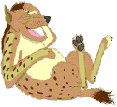 Paní učitelka se ptá dětí:
    „Řekněte mi někdo větu s přechodníkem se slovem...napsavši...!. 
    Pepíček se hlásí:
    „Sím, pí učitelko, pí učitelkóóó...!“
    Paní učitelka ho vyvolá a Pepíček řekne větu:
    „Na psa vši nelezou....“
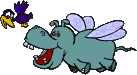 ! Shrnutí - postup při tvorbě přechodníků
Zjistěte, zda je sloveso nedokonavé, nebo dokonavé; je-li nedokonavé, tvořte přechodník přítomný, je-li dokonavé, tvořte přechodník minulý.
Tvoříte-li přechodník přítomný, vytvořte nejprve                3. osobu čísla množného času přítomného (např. oni poslouchají). 
       Tvoříte-li přechodník minulý, vytvořte nejprve                    3. osobu čísla jednotného rodu  mužského času minulého (např. on si zapálil).
Zjistěte číslo a rod podmětu věty.
Podle zjištěného čísla a rodu nahraďte -ou, -í nebo -l odpovídající příponou přechodníku.
Shrnutí - cvičení
1. Jak se říká přechodníkům latinsky?
2. Kterým větným členem ve větě bývají přechodníky?
3. Za jaké situace lze vytvořit přechodník?
      a) současnost dějů     b) společný podmět      c) předčasnost jednoho děje   
4. Jaký druh přídavných jmen vzniká z přechodníků?
5. Který termín vyjadřuje funkci přechodníku přítomného ? 
    a) přechodník pro současnost      b) přechodník pro předčasnost      c) přechodník pro minulost
6. Přechodník minulý je podle své funkce přechodníkem pro:  
    a) minulost       b) předčasnost                c) současnost
7. Pomocí sufixálních formantů (přípon) -ouc, -íc se tvoří : 
    a) tvary sg.f. a n. (jednotného čísla rodu stř. a rodu žen.)
    b) tvary sg.m. (jednotného čísla rodu mužského)
    c) tvary sg. m. a n. (jednotného čísla rodu muž. a rodu stř.)
8. Koncovky- v, - vši, -vše jsou:
    a) koncovky přechodníku přítomného   b) takové koncovky přechodník nemá    c) koncovky přechodníku minulého
9. Vyberte správnou variantu slovesa rozdat:
     a) Maminka, rozdavši dětem vánoční dárky, musela odejít do práce na noční směnu. 
     b) Maminky, rozdavše dětem vánoční dárky dárky, musela odejít do práce na noční směnu. 
10. Vyberte správnou variantu slovesa hrát si:
    a) Dítě, hrajíc na klavír, neslyšelo otcovo zvonění.
    b) Dítě, hrajíce na klavír, neslyšelo otcovo zvonění.
11. Vyberte správnou variantu slovesa objevit:
    a) Klouče, objevíc ztracené kuličky, mělo velikou radost. 
    b) Klouče, objevivši ztracené kuličky, mělo velikou radost
12. Vytvořte přechodníkovou konstrukci: Nejdříve sebrali odvahu a teprve pak začali studovat anglický jazyk.
13. Vytvořte od slovesa zaspat – přech.min., č.jed., rod ženský:
14. Vyberte správný tvar přechodníku do věty :                         
       Student …… v lavici, pozorně sleduje výklad učitele. 
        a) sedíc                       b) sedě                              c) sedíce
15. Vyberte správnou variantu slovesa nakoupit:
     a) Rodiče,nakoupivše dětem dárky k narozeninám, jeli domů    nachystat hostinu.
     b) Rodiče, nakoupivši dětem dárky k narozeninám, jeli domů  nachystat hostinu.
16. Vytvořte přechodník přítomný od slovesa být.
17. Vytvořte přechodník minulý  od slovesa jíst.
Řešení:
transgresivy
doplňkem
přechodníky lze vytvořit,  mají-li děje společný podmět ( identita podmětů)
přídavná jména slovesná
přechodník pro současnost 
předčasnost
tvary sg.f, a n. (jednotného čísla rodu stř., a rodu žen.)
koncovky přechodníku minulého
rozdavši
hrajíc
objevivši
sebravše odvahu začali studovat anglický jazyk.
zapsavši
sedě
nakoupivše
být  - jsa, jsouc, jsouce
jíst  - najed, najedši , najedše
Doplňte zadané tvary přechodníků
běžíce
vidíc
uvařivše
odpočívajíc
zasvítivši
zaběhnuvše
mávajíce
smějíce
veda
odnes
sednuvše
běžet – přech. přít., č.mn., r. ženský
vidět – přech.přít., č.jed., r. ženský
uvařit – přech. minulý, č.mn.,rod mužský
odpočívat – přech.přít.,č.jed.,rod střední
zasvítit – přech.min., č. jed., rod střední
zaběhnout – přech.min., č.mn., rod ženský
mávat – přech.přít., č.mn., rod mužský
smát se – přech.přít., č.mn., rod střední
vést – přech.přít., č.jed., rod mužský
odnést – přech.min., č.jed., rod mužský
sednout – přech.min., č.mn., rod střední
Práce s pracovním sešitem: (9.tř.)str.26 /cv. 5 Použijte vhodně přechodníky.
Slezl z osla a nabídl své místo chlapci.
Stařeček i hošík slezli a už celí spletení kráčeli vedle osla.
Mají osla a jdou pěšky!
Pak vzali osla na ramena a nesli ho městem.
Řešení:
Slezl z osla nabídnuv své místo chlapci.
(Stařeček i hošík) Slezevše celí spletení kráčeli vedle osla.
Majíce osla jdou pěšky!
Vzavše osla na ramena, nesli ho městem.
Práce s pracovním sešitem: ( 9.tř.) str.26 / 5U tučně vytištěných sloves určete mluvnické významy:
Kráčeli městem tři: osel, dědeček,vnuk.
Dědeček se vezl na oslovi, vnouček cupkal pěšky.
Ale za rohem se zhrozil jiný muž…….
Kluk se veze jako kníže, ale starci  neprokáže úctu!
Dědeček přisedl k němu a jeli na oslovi dva.
Jakási žena vyjekla….
Mládenci vybuchli smíchy.
Dědeček a vnouček na sebe bezradně pohlédli.
Řešení:
sloveso        osoba  číslo    způsob   čas     rod       vid    třída    vzor
kráčeli              3.      mn.    oznam.   min.   činný      N        4.      sází
vezl se              3.      jed.    oznam.   min.   činný      N        1.      nese
cupkal              3.      jed.    oznam.   min.   činný      N        5.      dělá
zhrozil se         3.      jed.     oznam.   min.  činný      D        4.      prosí
neprokáže       3.       jed.    oznam.   bud.  činný      D        1.      maže
přisedl              3.      jed.    oznam.   min.   činný      D        2.      tiskne
vybuchli           3.      mn.    oznam.   min.   činný      D        2.      tiskne
poohlédli         3.      mn.    oznam.   min.   činný      D        2.      tiskne
Použité zdroje:
http://www.heathersanimations.com/africa1z.html 
Sochrová, Marie: Český jazyk v kostce, Fragment 1999
Krausová, Zdeňka, Teršová, Renáta: Český jazyk 7 – učebnice pro základní a víceletá gymnázia,nakladatelství Fraus 2004 + Pracovní sešit pro 7.tř.
Mgr. Krausová, Zdeňka, Mgr.Pašková, Martina, PhDr. Vaňková, Jana: Český jazyk 9 – učebnice pro základní a víceletá gymnázia,nakladatelství Fraus 2007 + Pracovní sešit pro 9.tř.